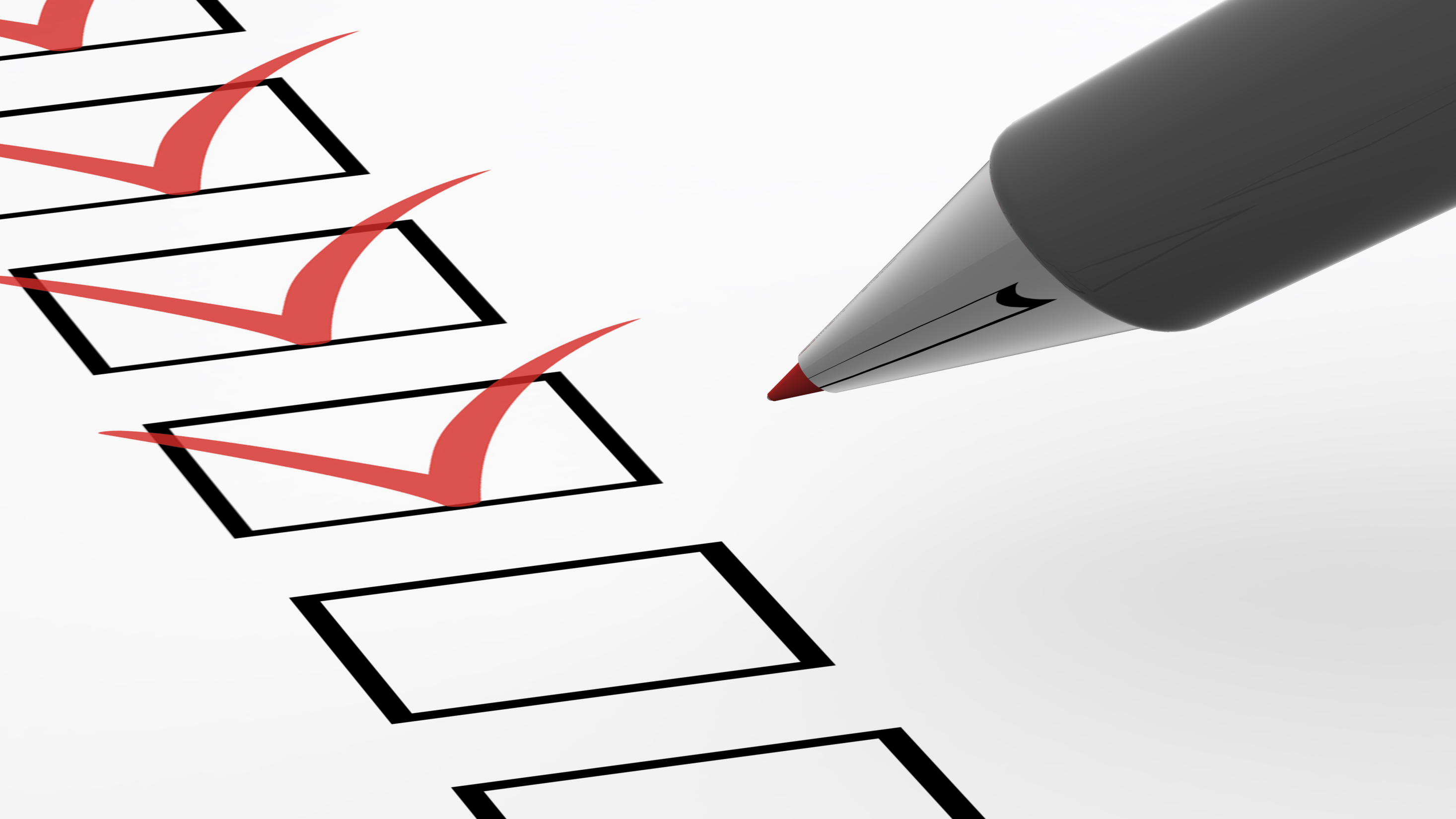 Приложение 1
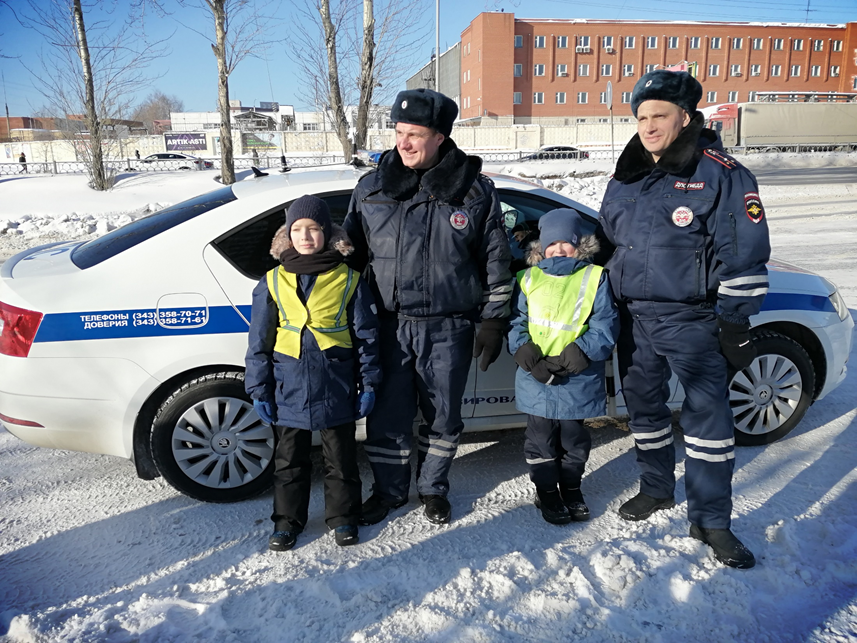 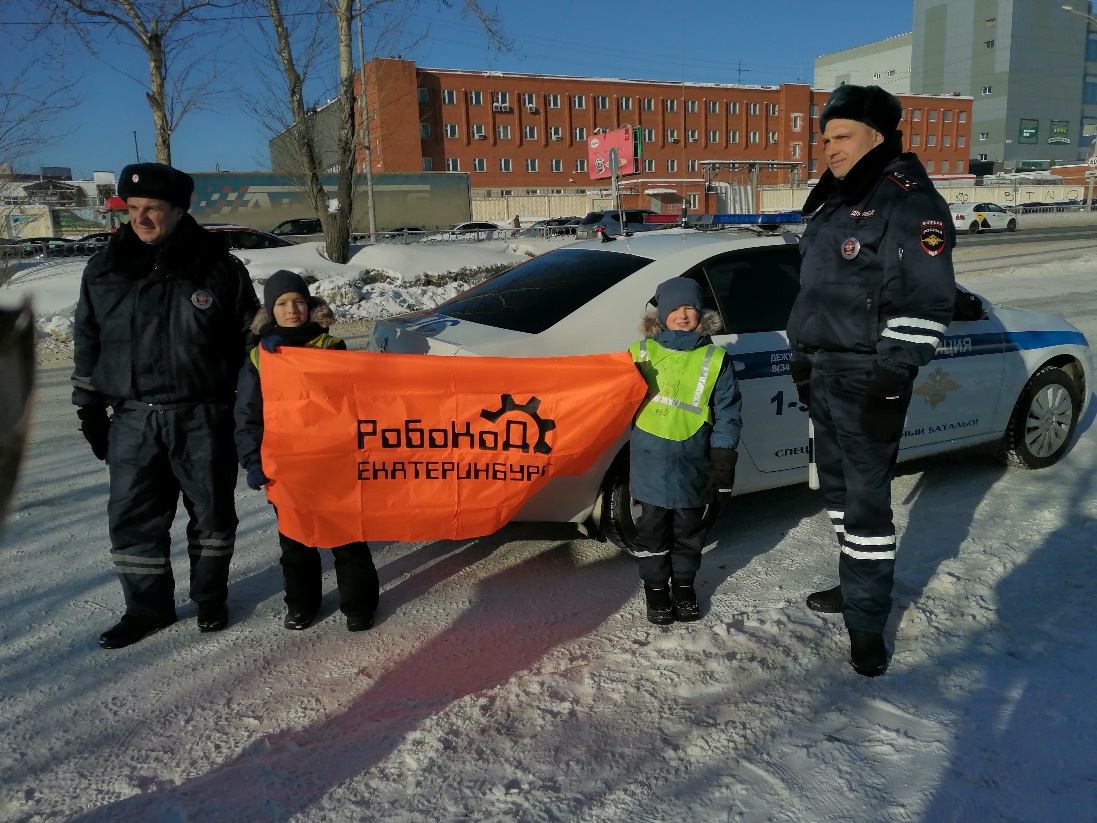 ОПРОС ВОДИТЕЛЕЙ Г. ЕКАТЕРИНБУРГ О НЕОБХОДИМОСТИ ВНЕДРЕНИЯ «РЕЗЕРВНОЙ ПОЛОСЫ ДВИЖЕНИЯ»
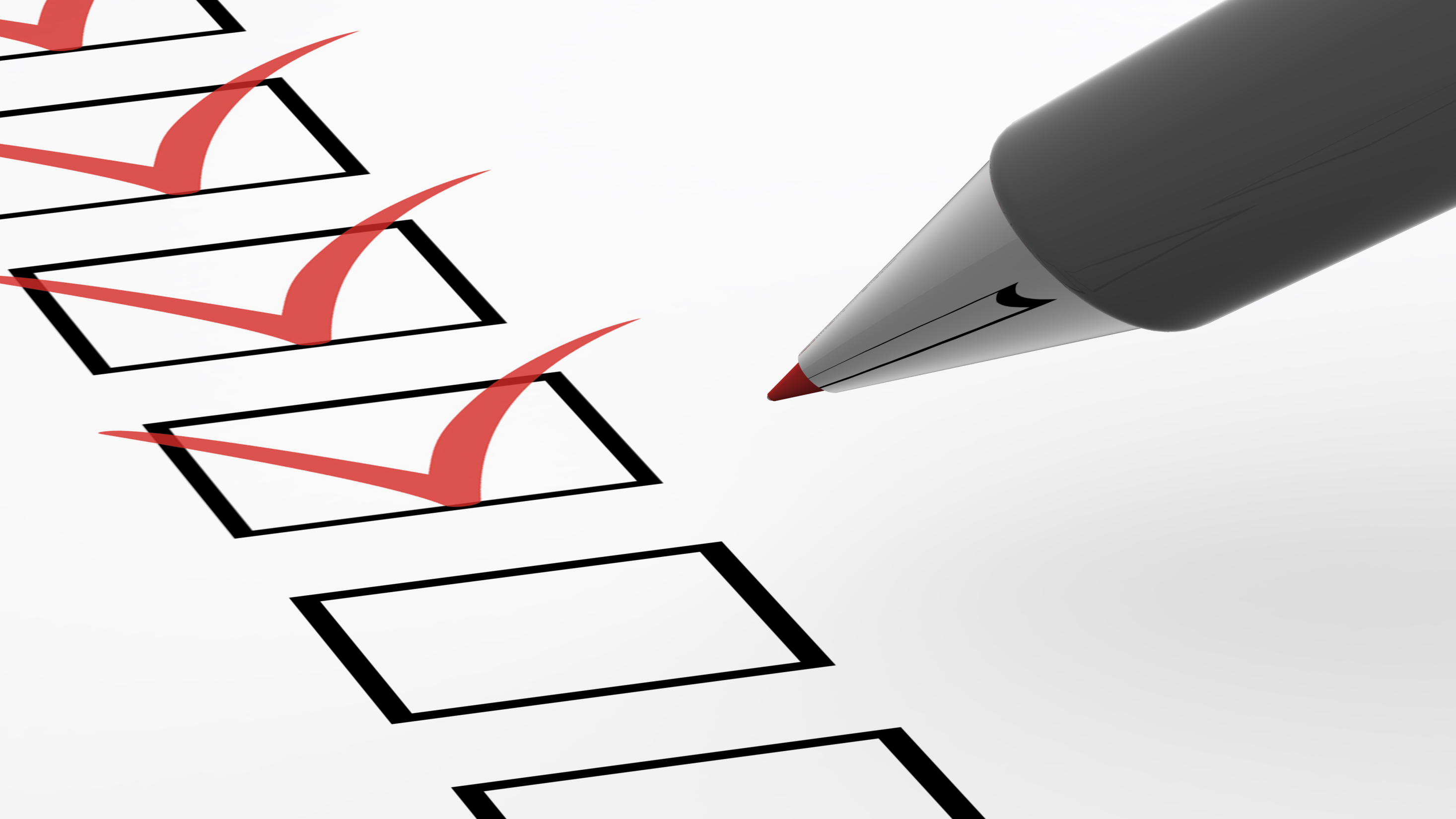 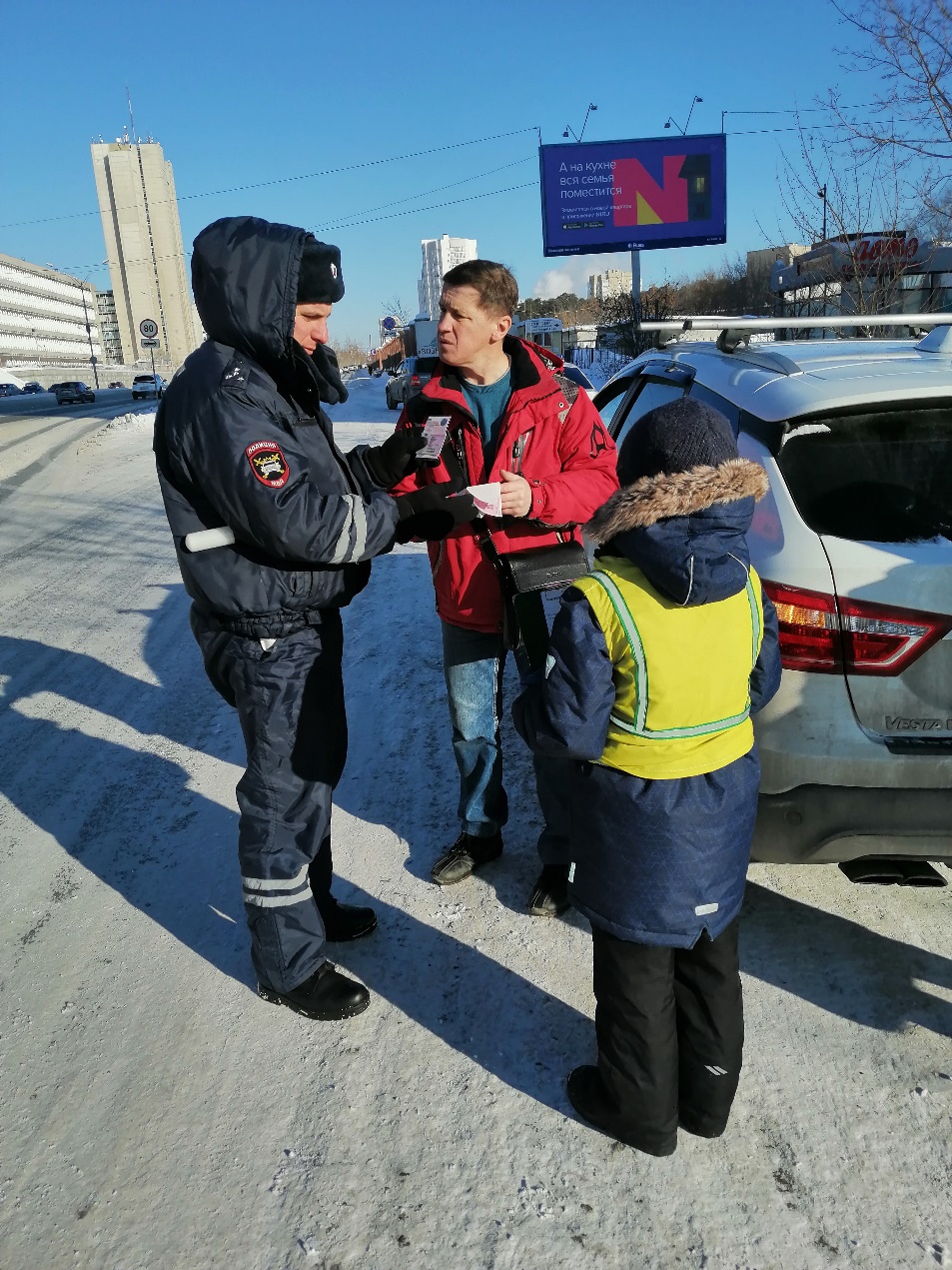 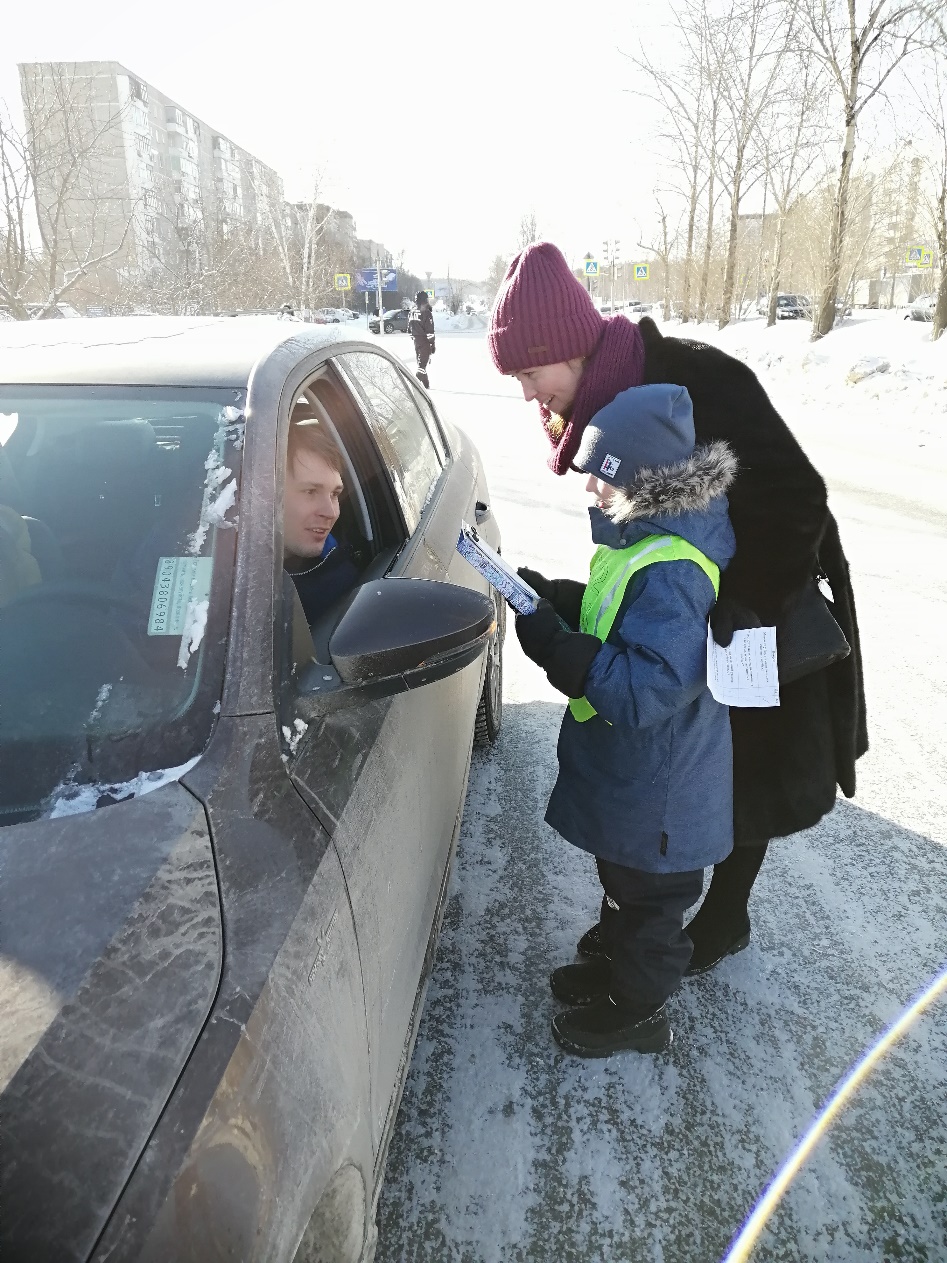 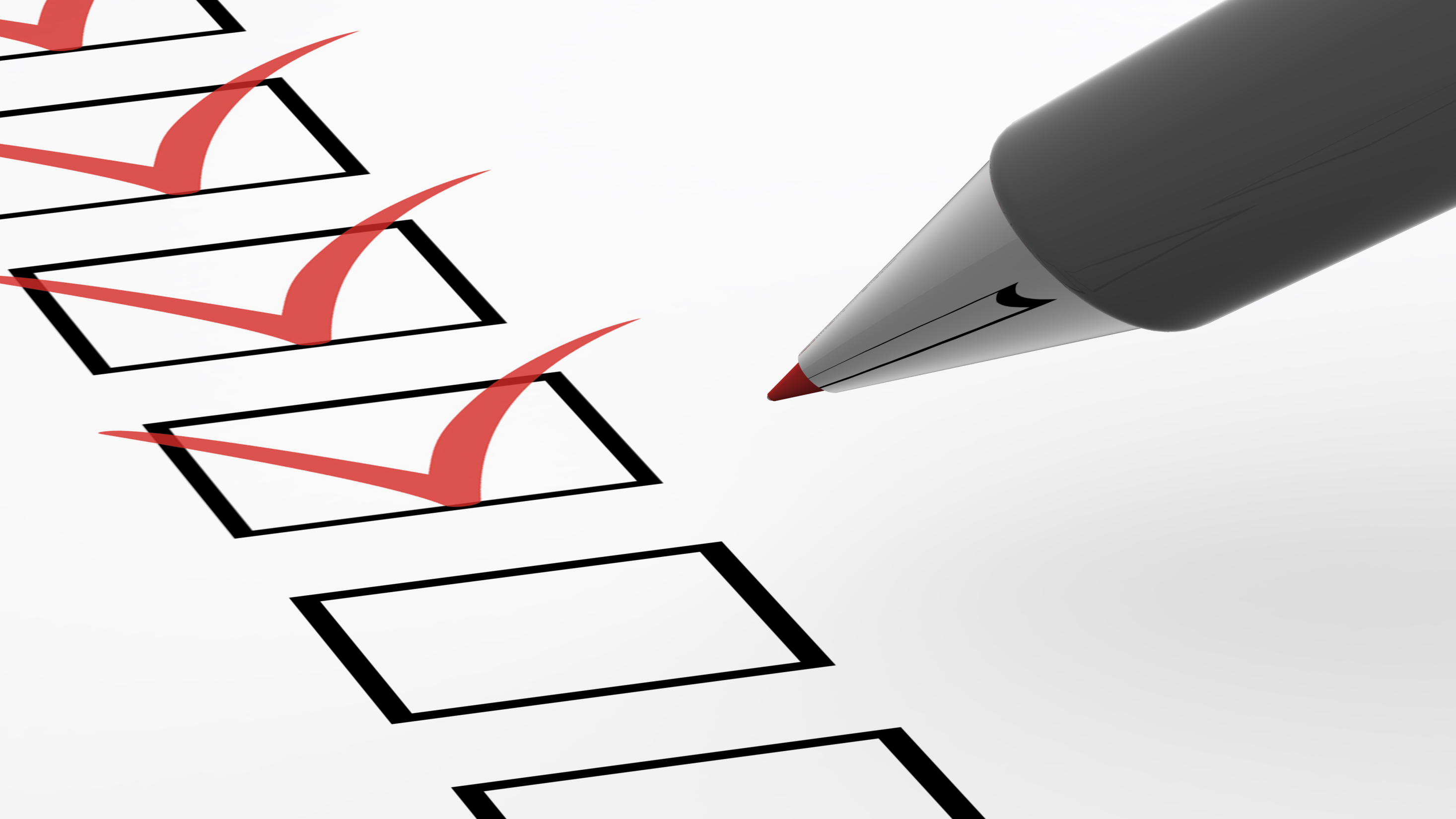 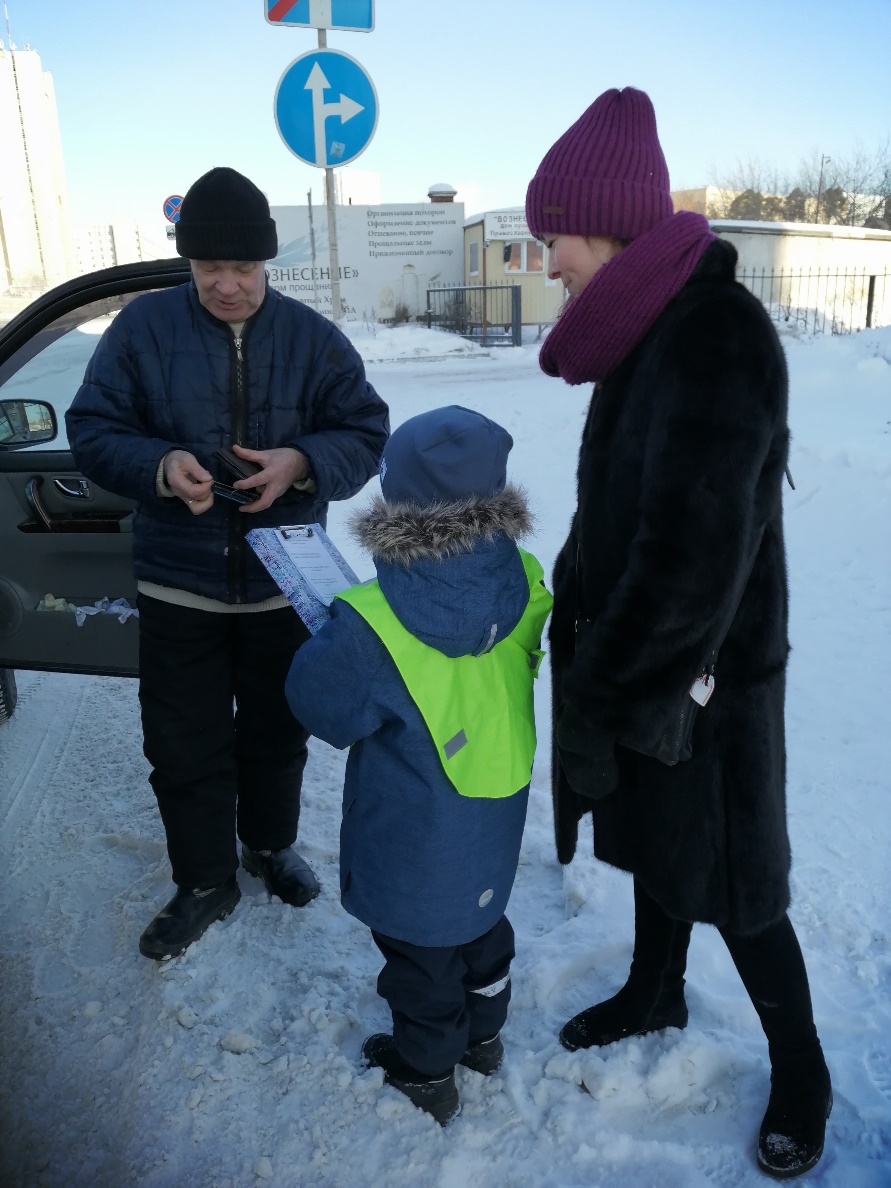 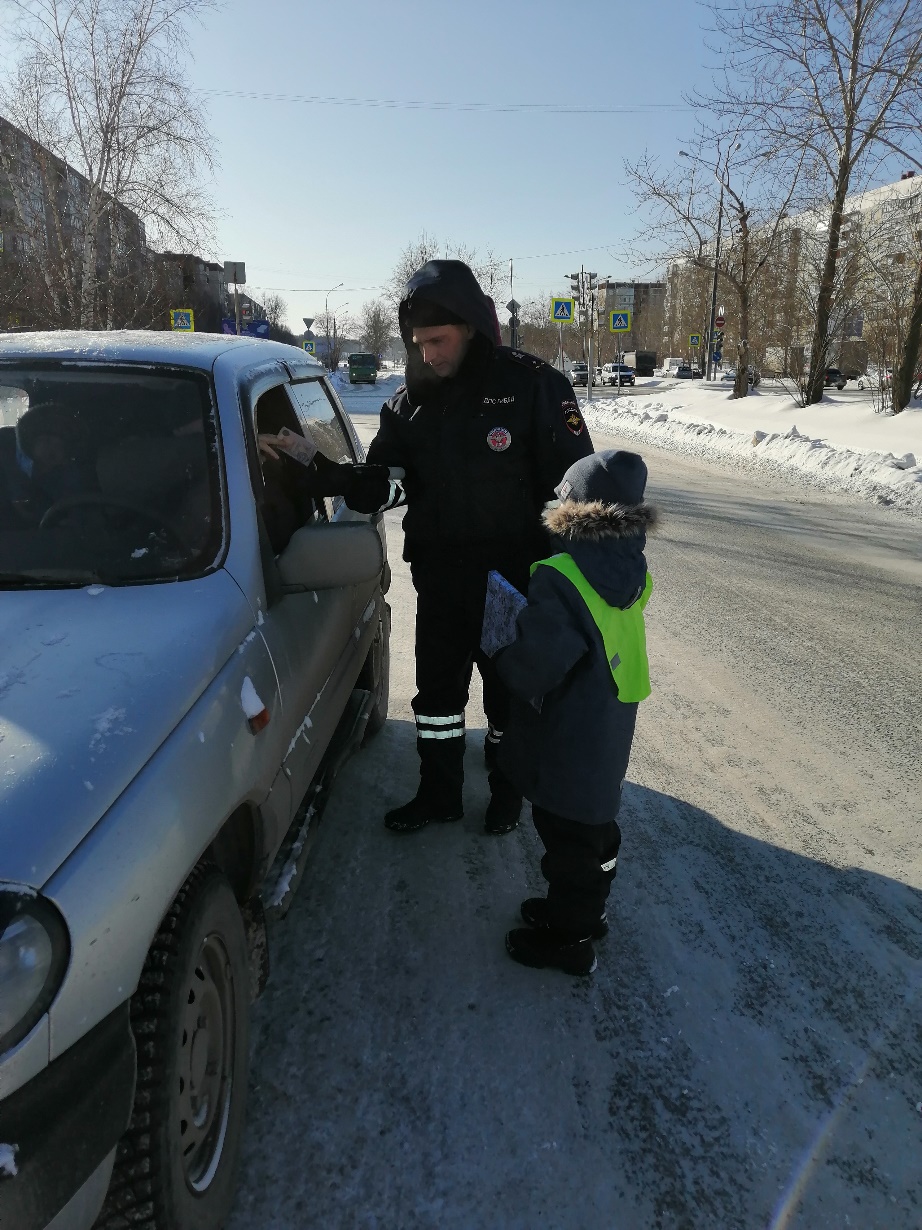 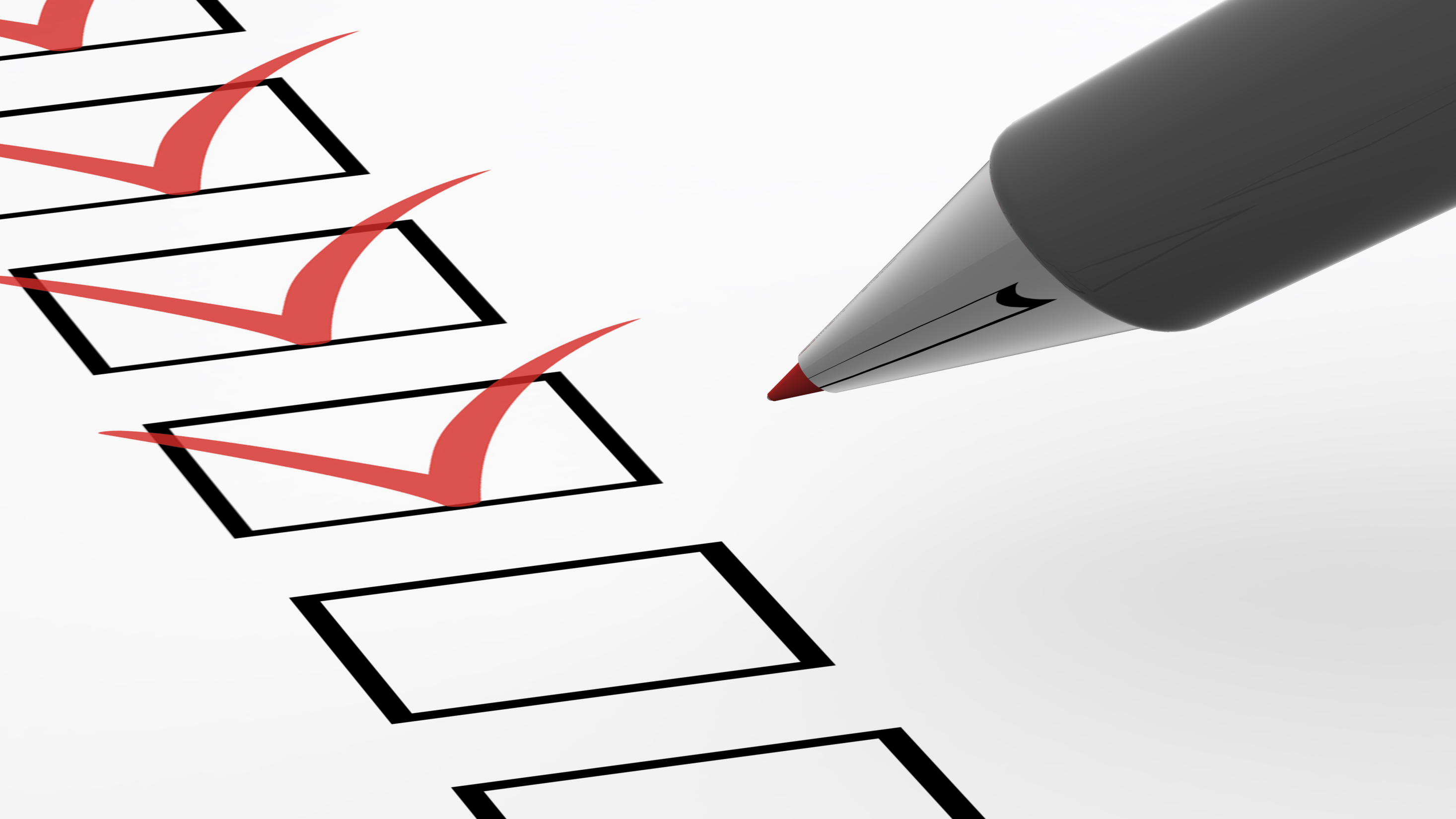 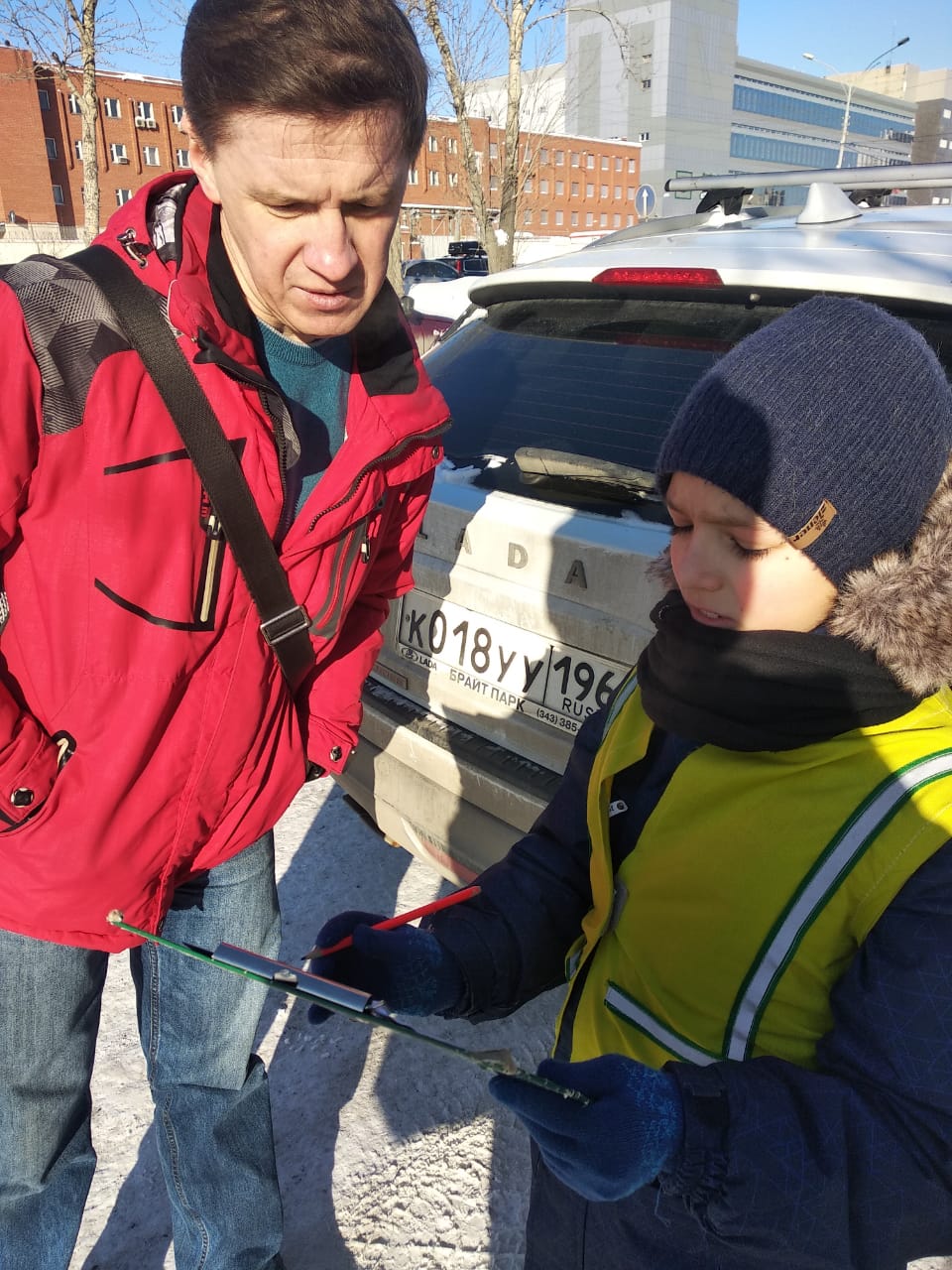 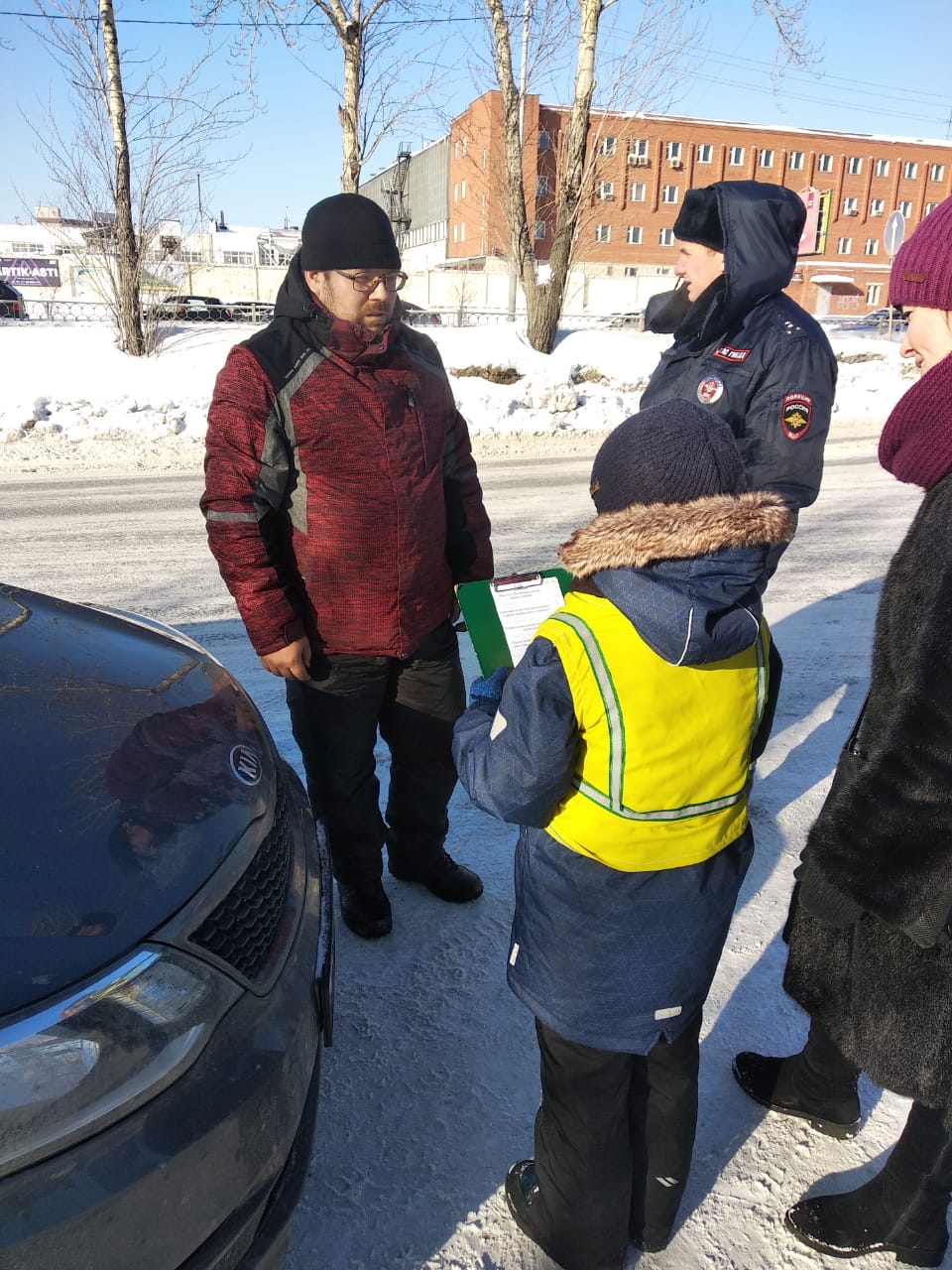 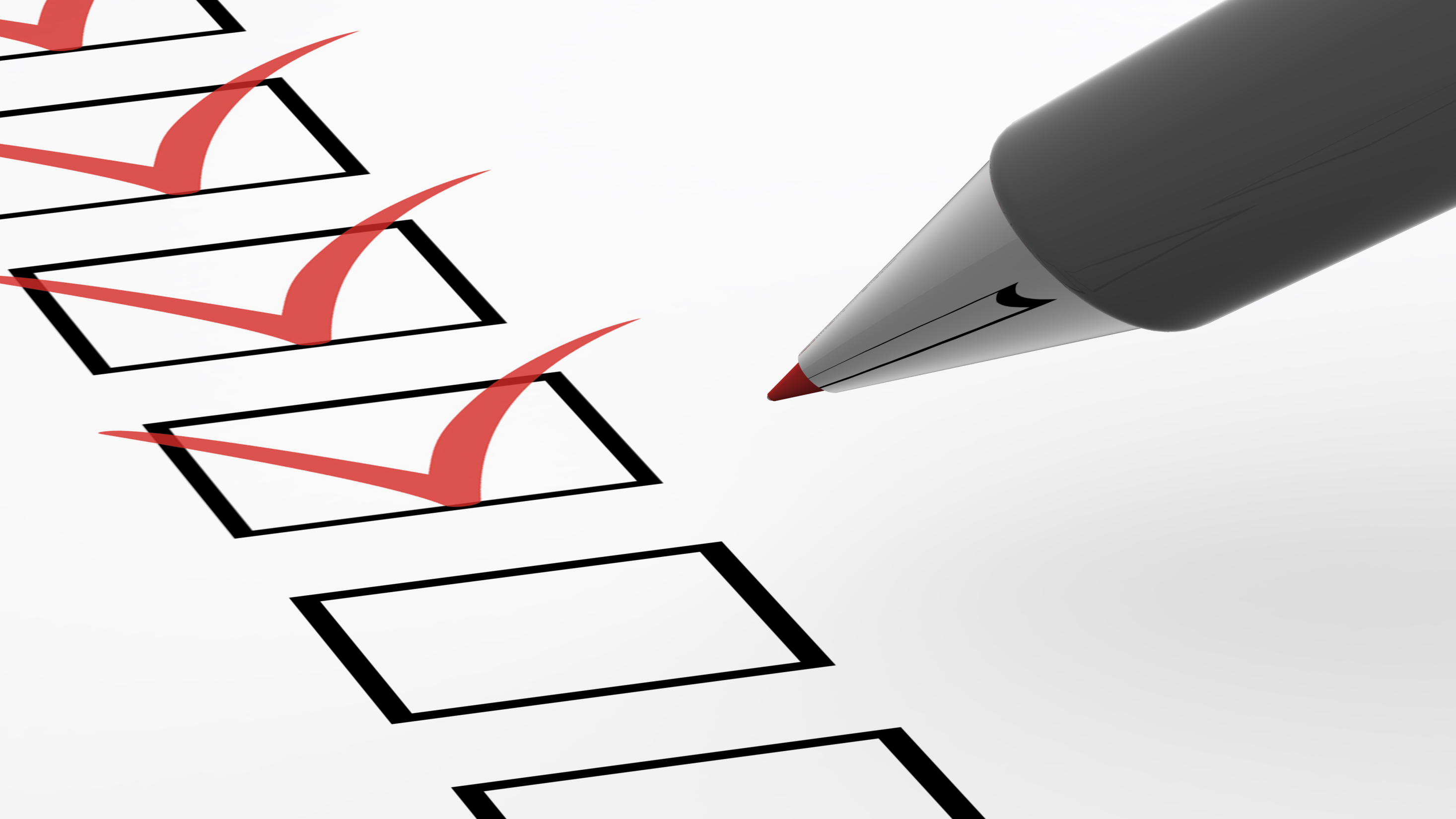 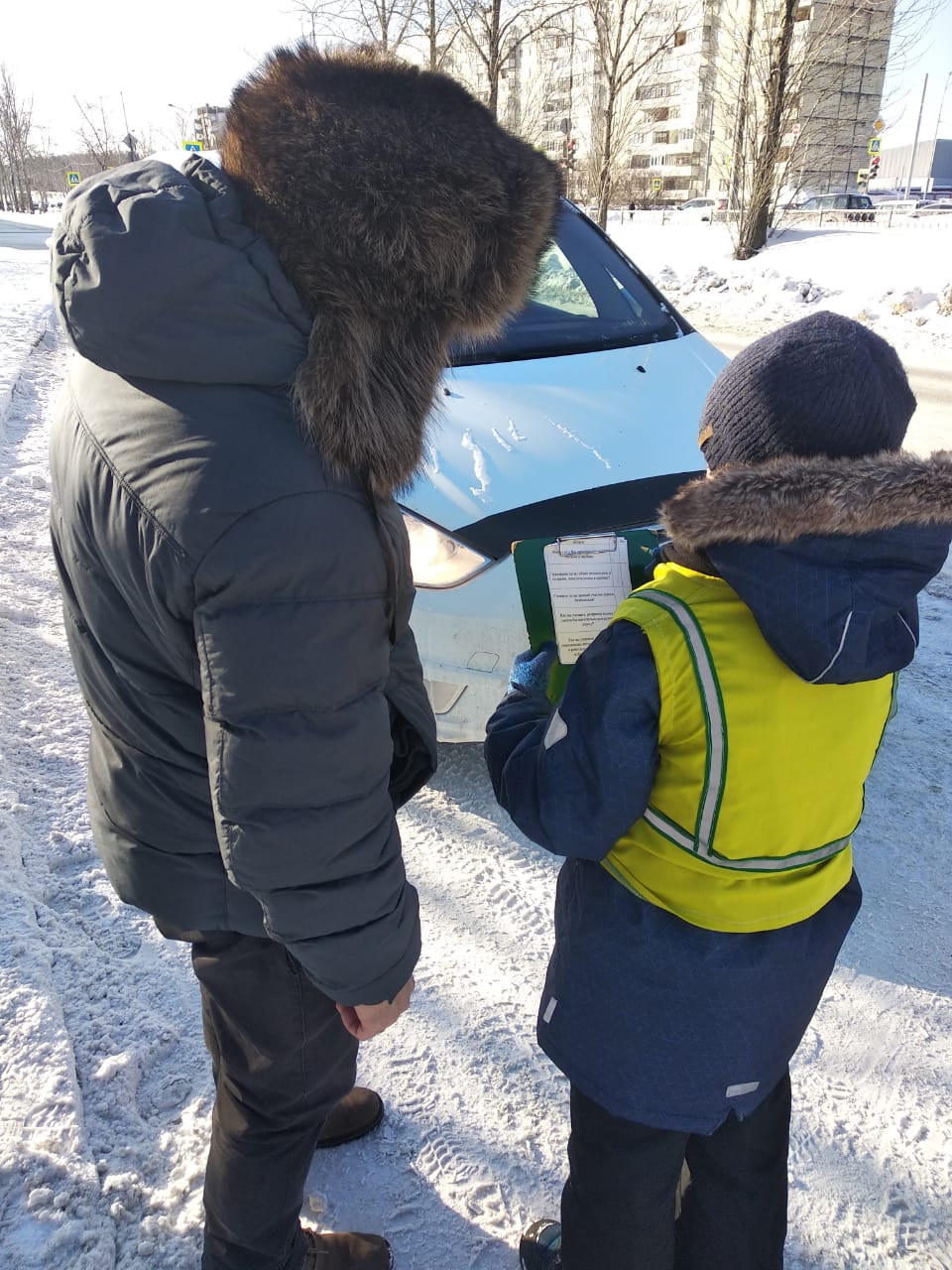 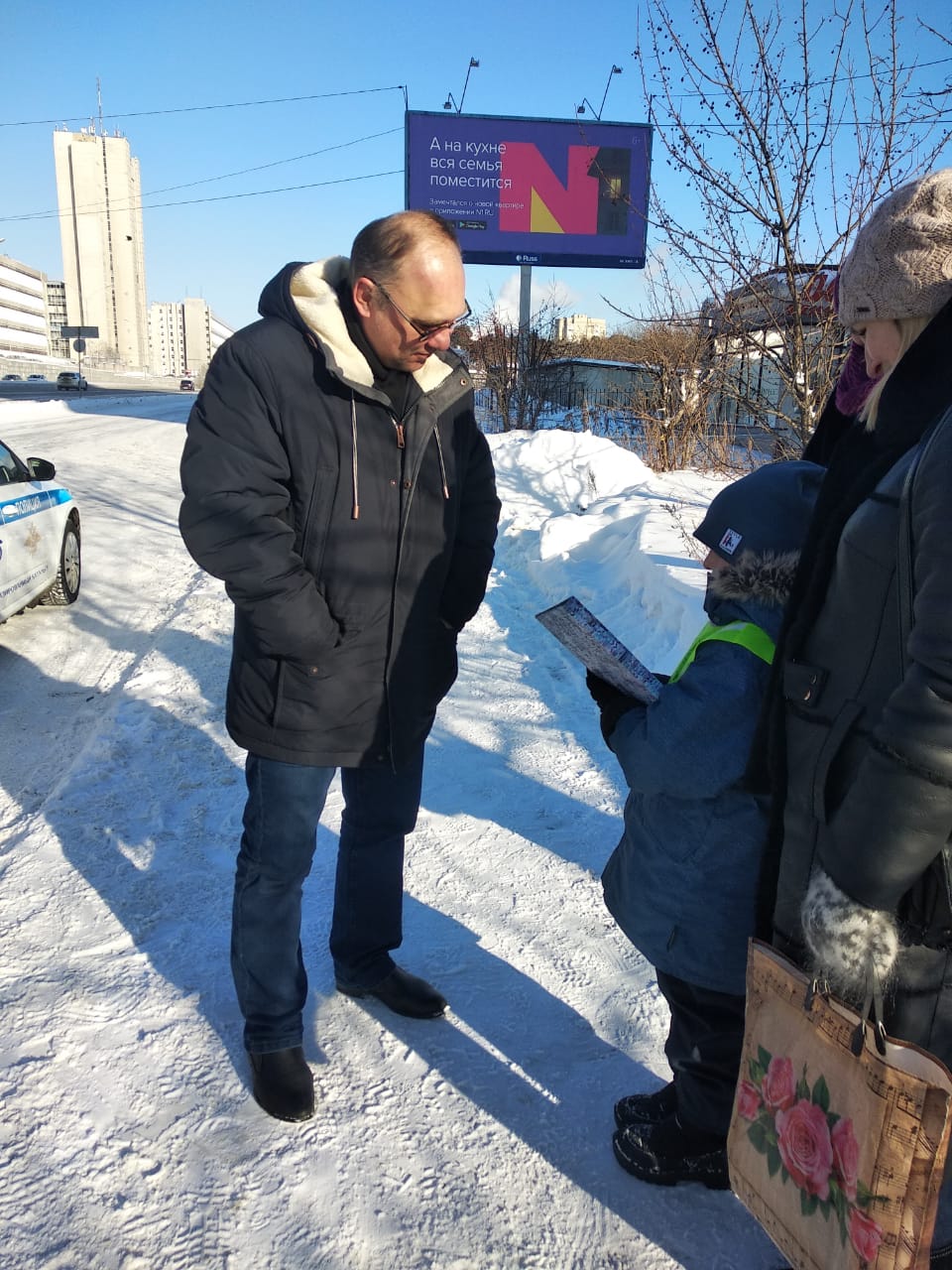 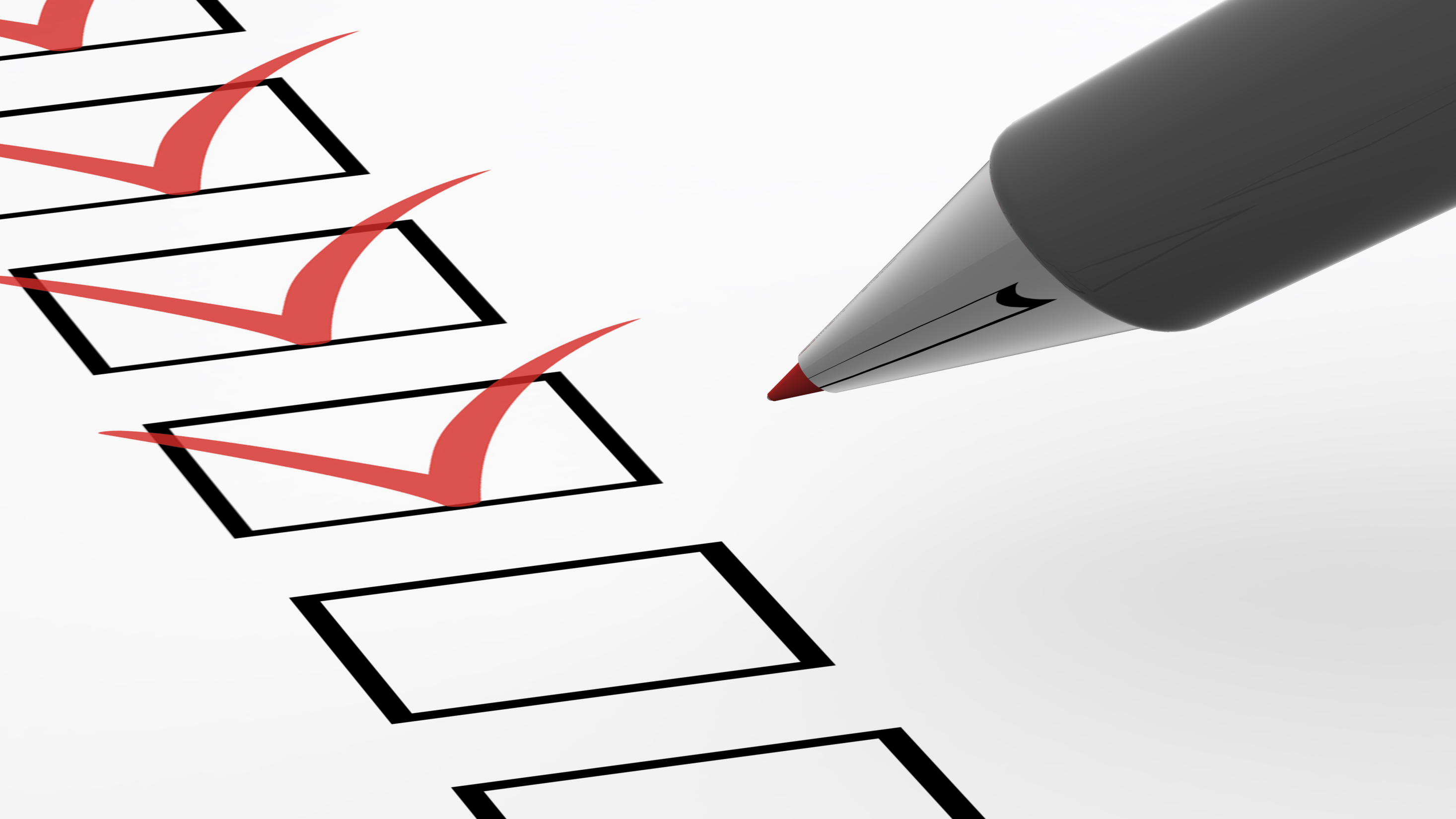 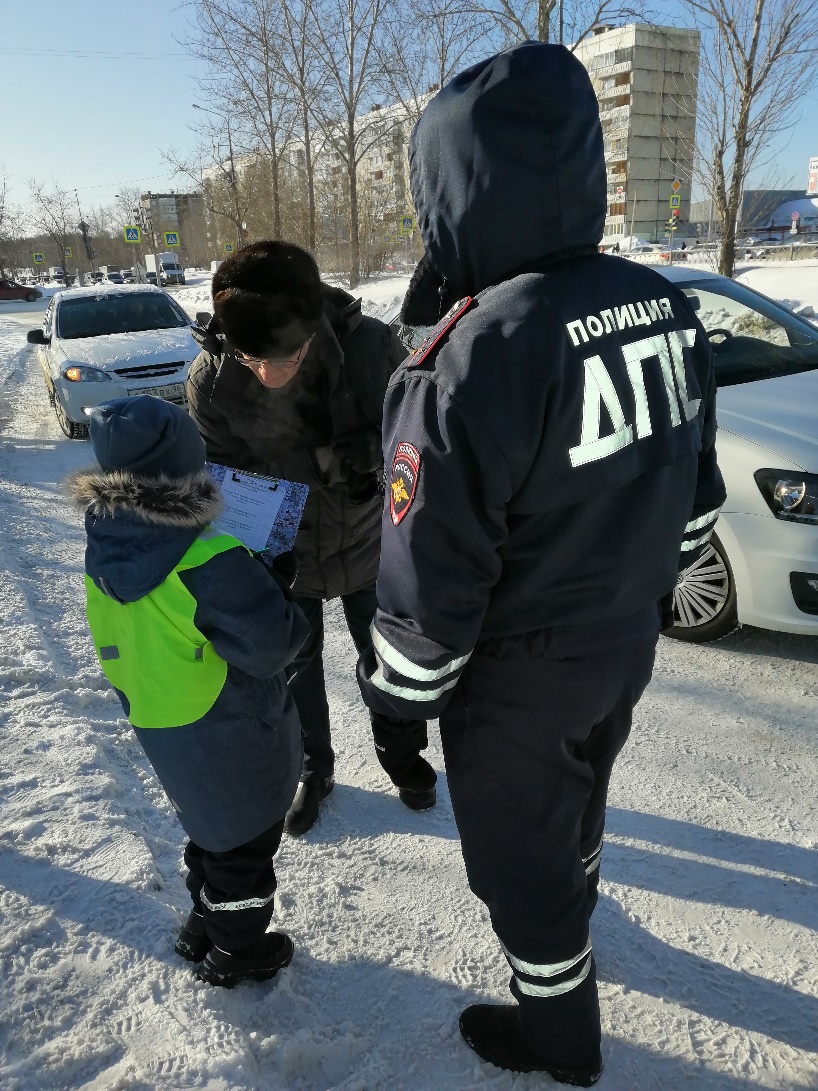 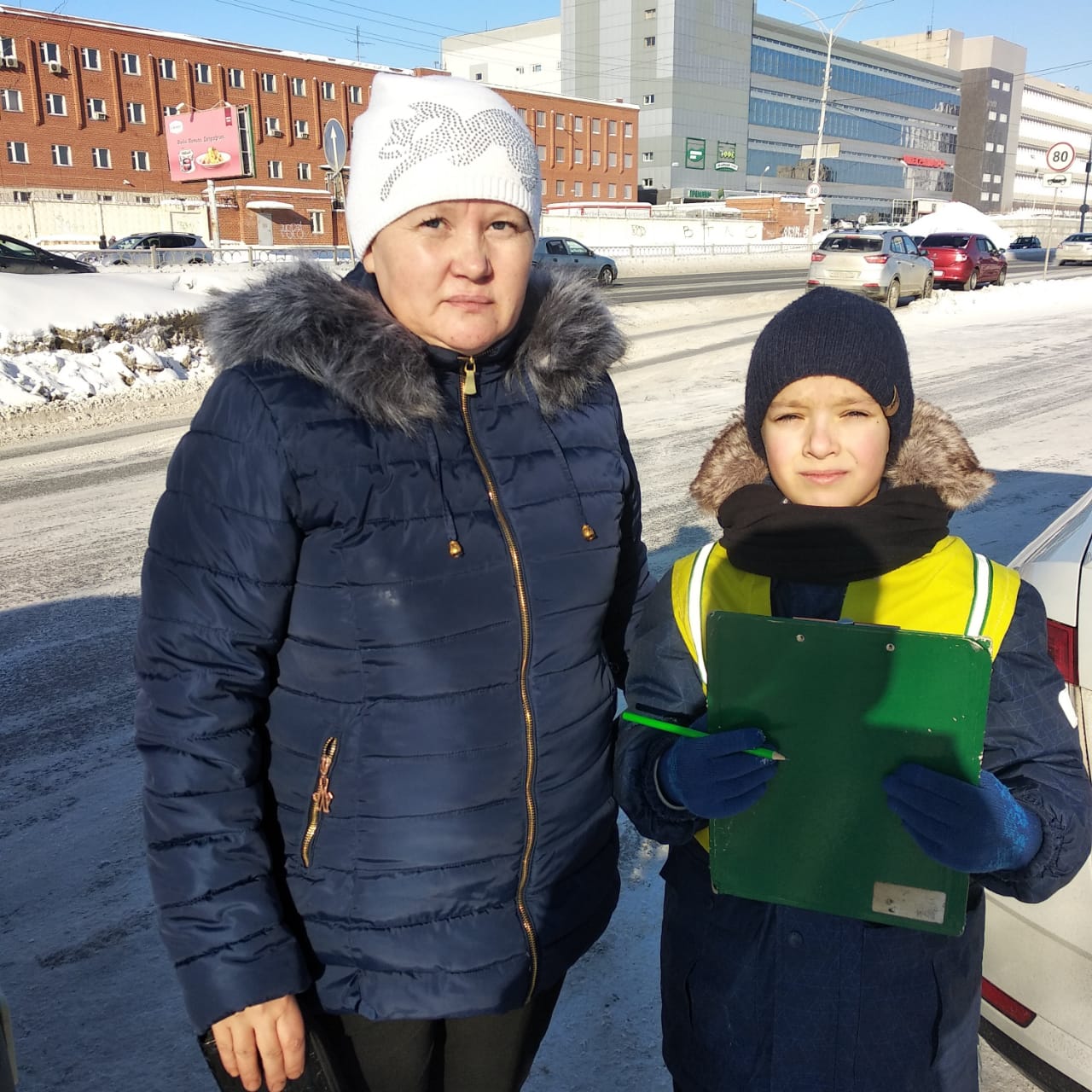 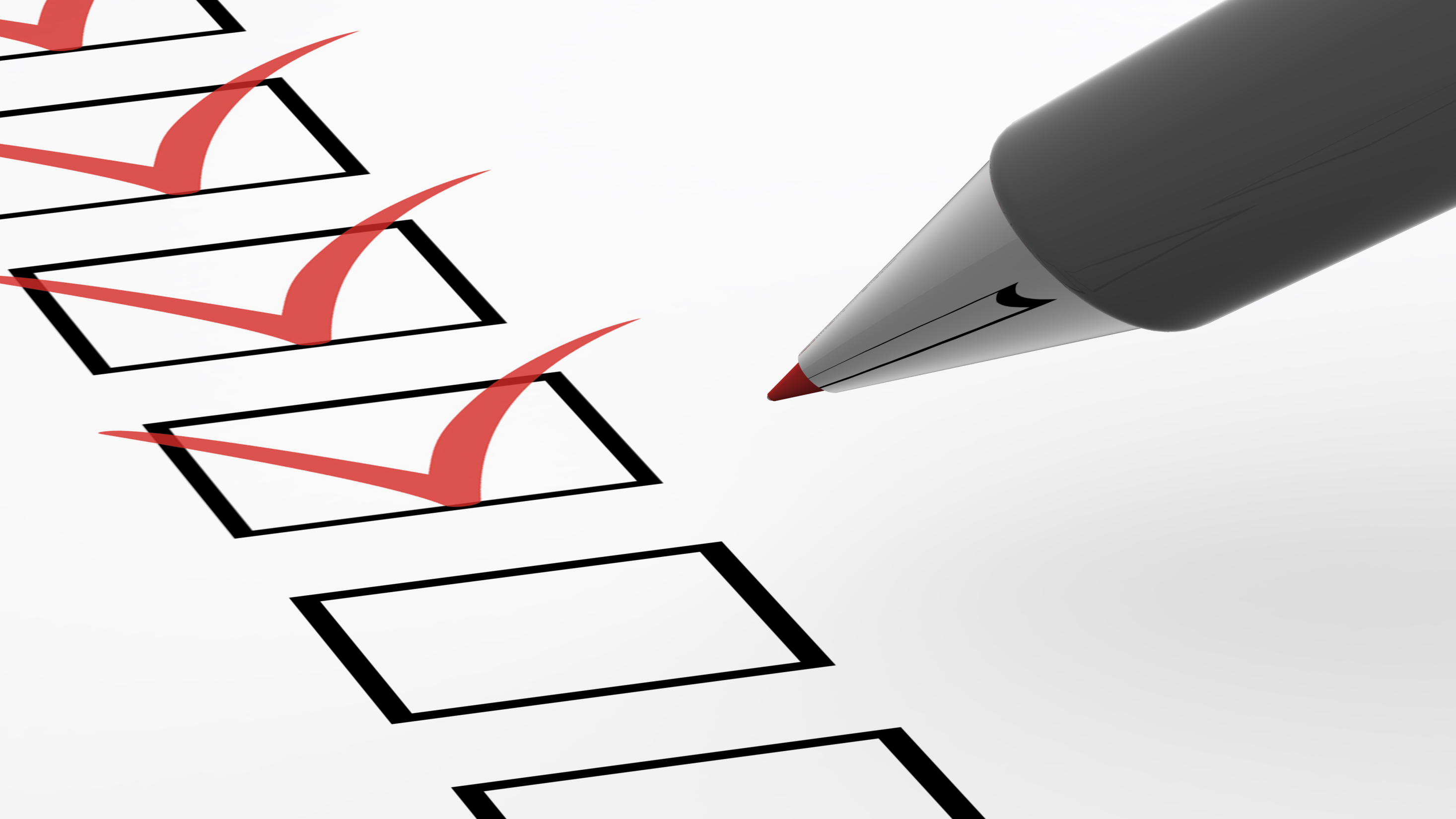 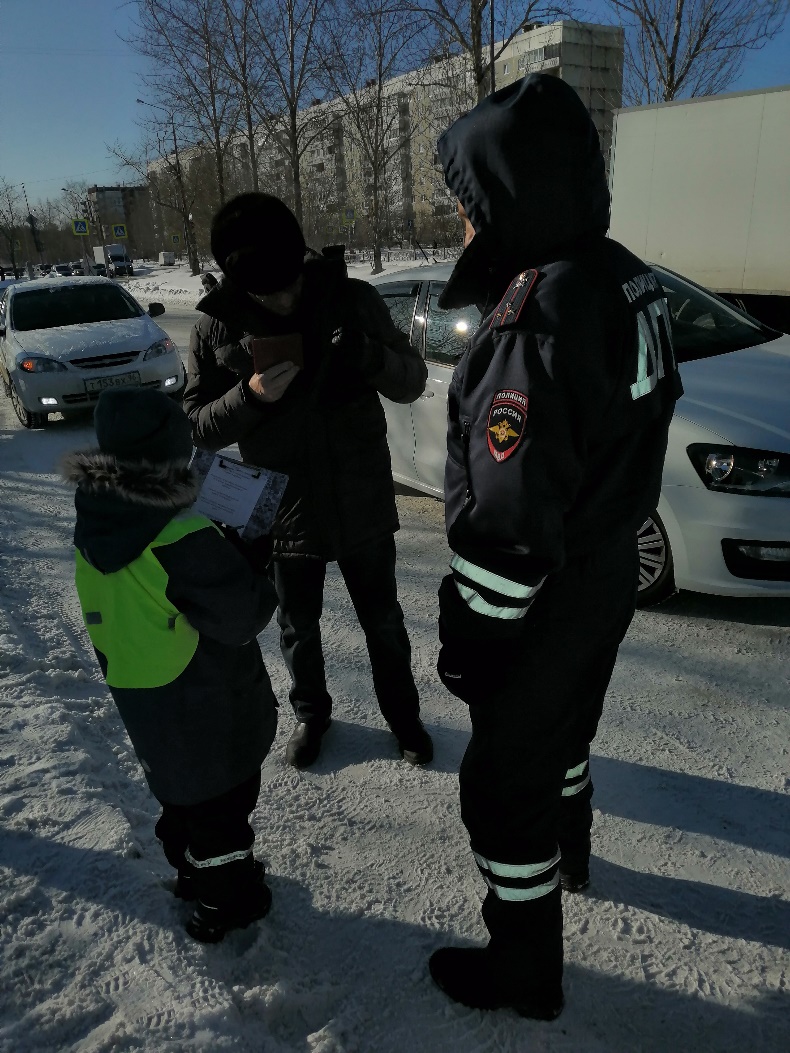 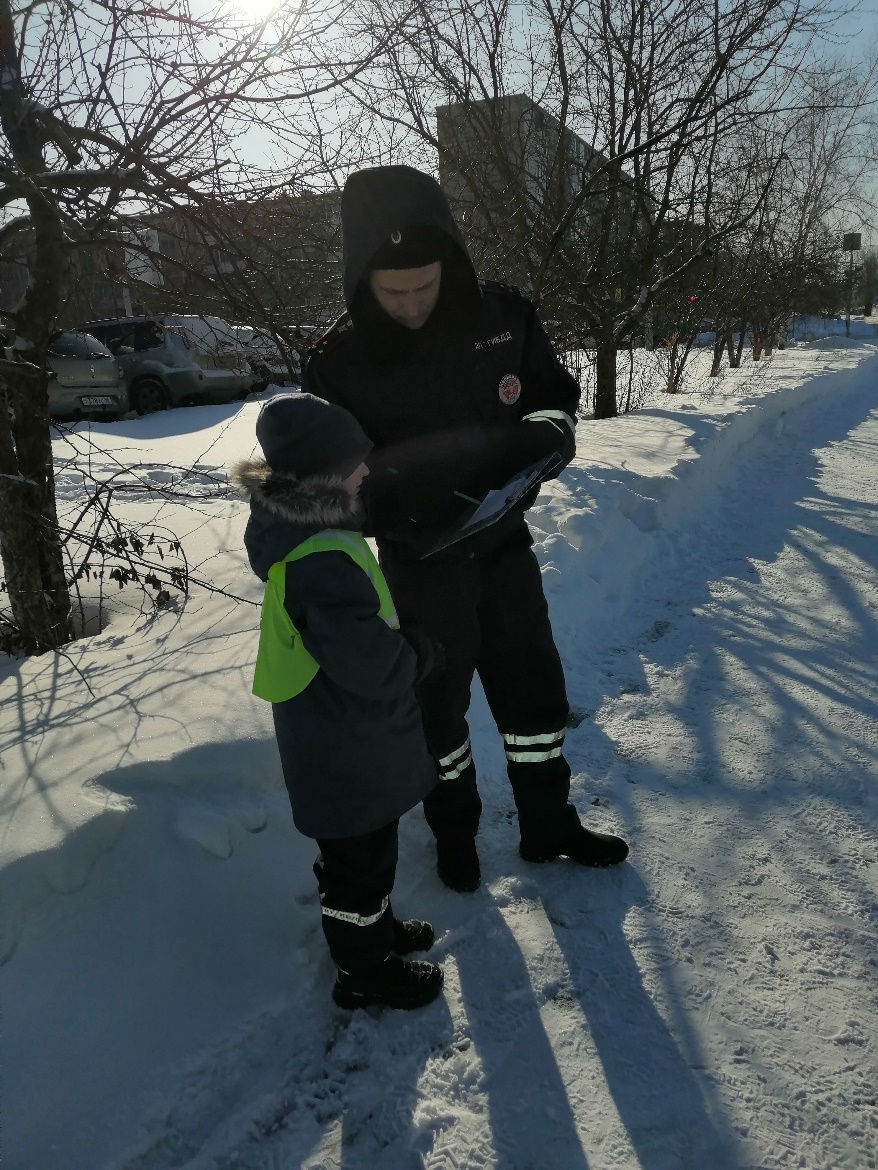 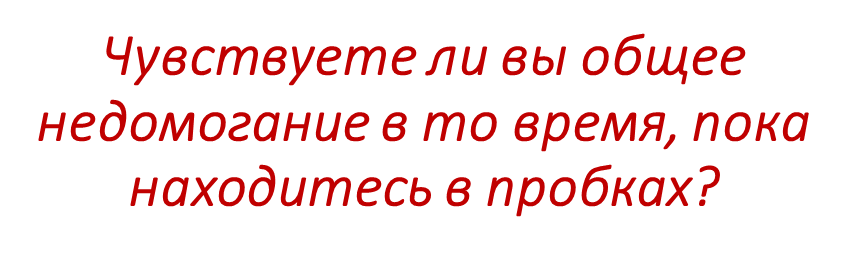 Долго ли вы обычно стоите в пробках?
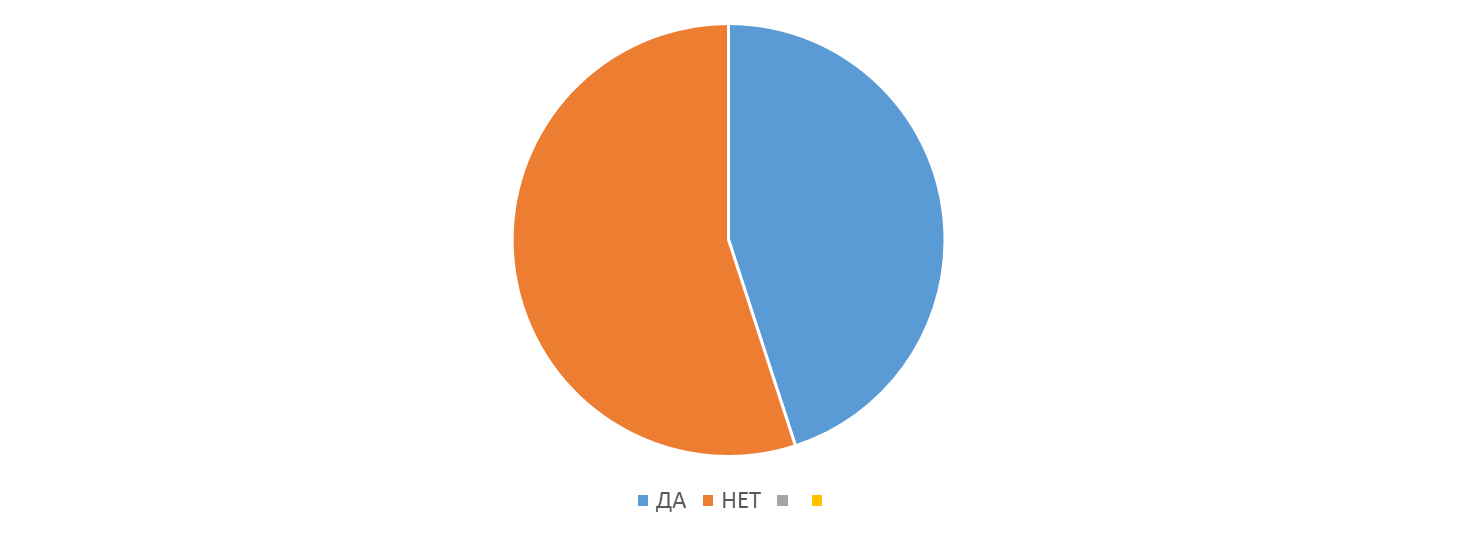 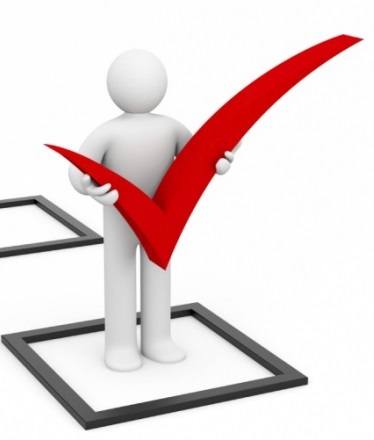 Как вы считаете, резервная полоса смогла бы значительно разгрузить дорогу?
Считаете ли вы данный (перекресток улиц Ак. Бардина и Серафимы Дерябиной) участок дороги безопасным?
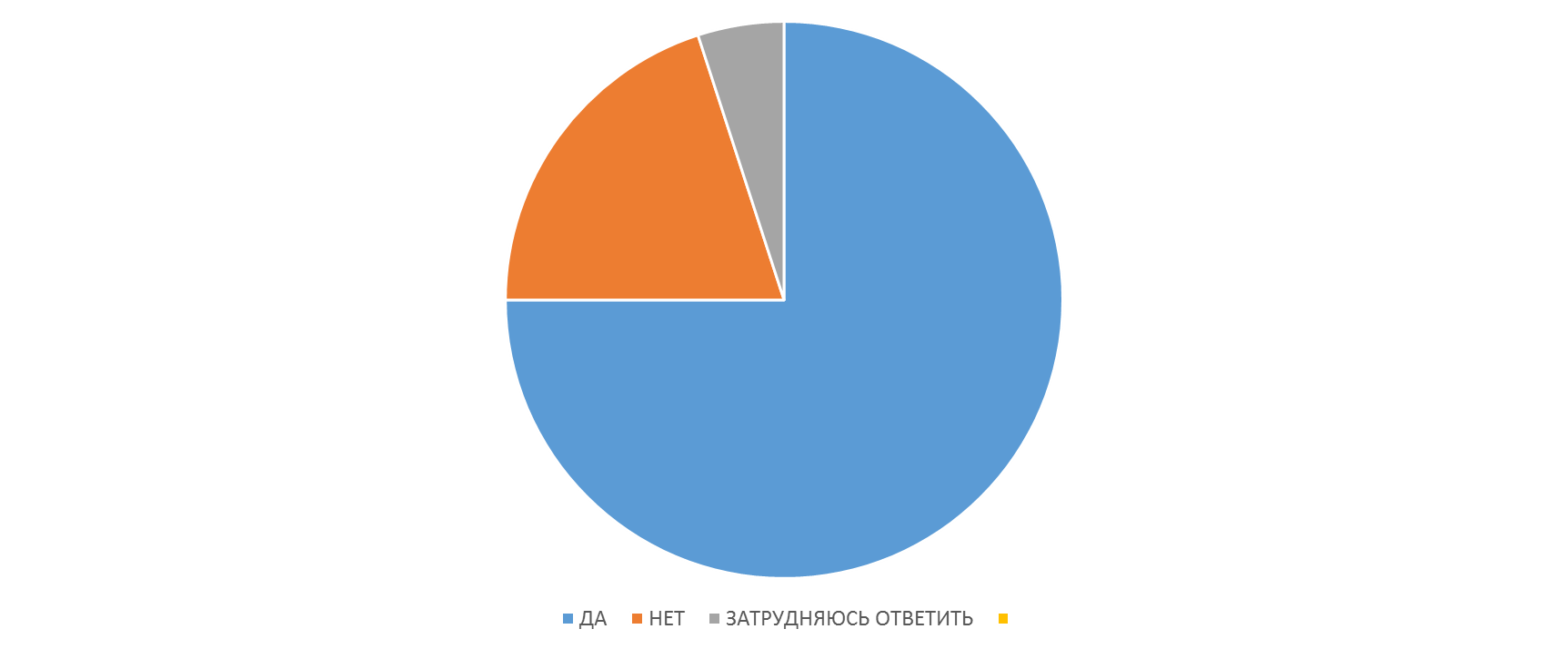 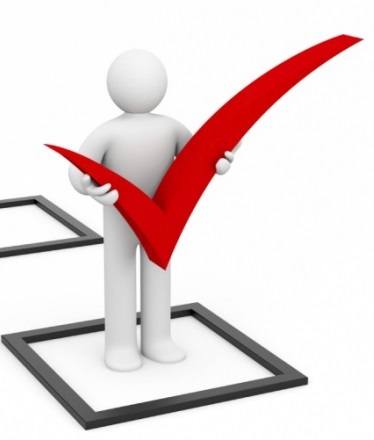 Как вы считаете, должны ли современные технологии, в том числе и роботы, помогать в решении избавления от пробок?
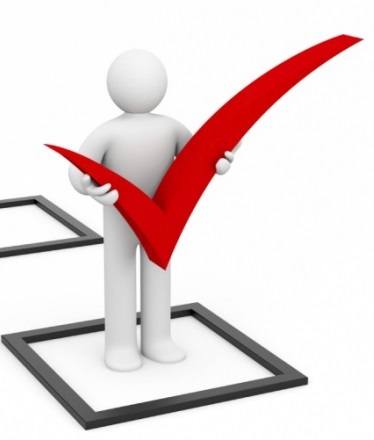